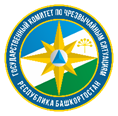 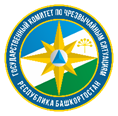 ГОСУДАРСТВЕННЫЙ КОМИТЕТ РЕСПУБЛИКИ БАШКОРТОСТАН ПО ЧРЕЗВЫЧАЙНЫМ СИТУАЦИЯМ
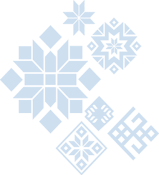 Обучающий семинар на тему: 
«Подготовка документации на изменение типа 
защитных сооружений гражданской обороны 
в Республике Башкортостан»
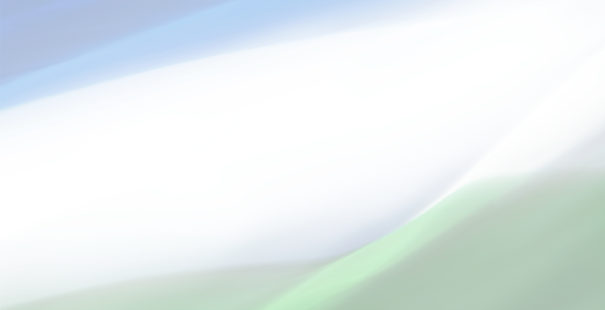 Башнякова Марина Александровна
Специалист 
по основной деятельности 
отдела защиты населения 
Центра мероприятий гражданской обороны и защиты населения 
ГБУ РБ СОМГЗ
ЗАЩИТНЫЕ СООРУЖЕНИЯ ГРАЖДАНСКОЙ ОБОРОНЫ
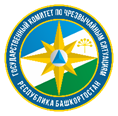 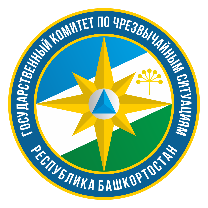 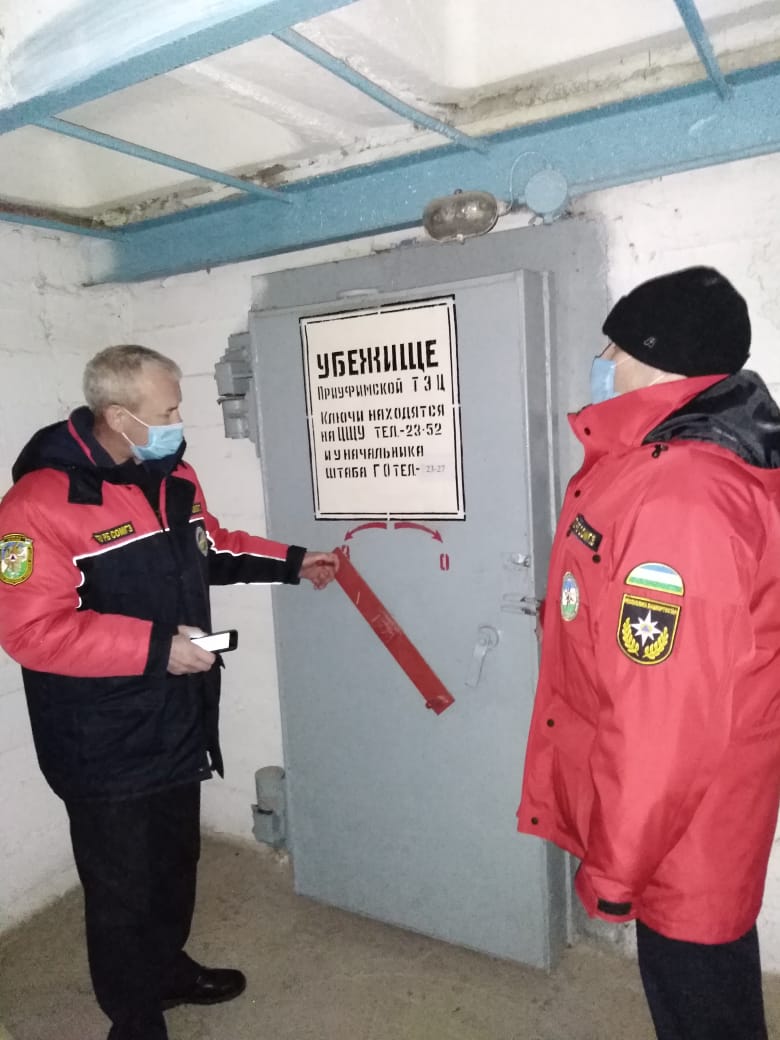 Готовность защитных сооружений гражданской обороны к приему укрываемых составляет 75%.
2
ПРИНЯТЫЕ НОРМАТИВНЫЕ ПРАВОВЫЕ ДОКУМЕНТЫ ПО ЗС ГО В 2021 году
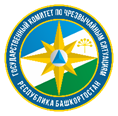 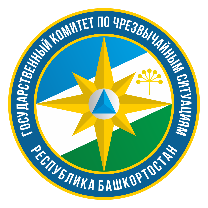 В целях выполнения задачи предоставления населению средств коллективной защиты
В целях оптимизации ЗС ГО
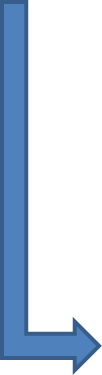 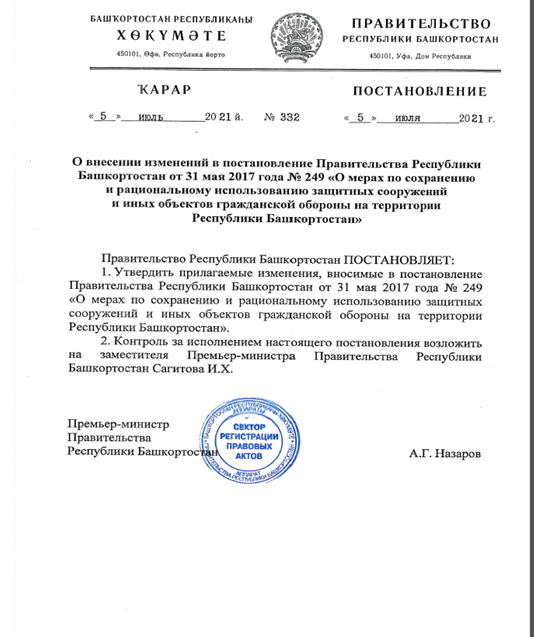 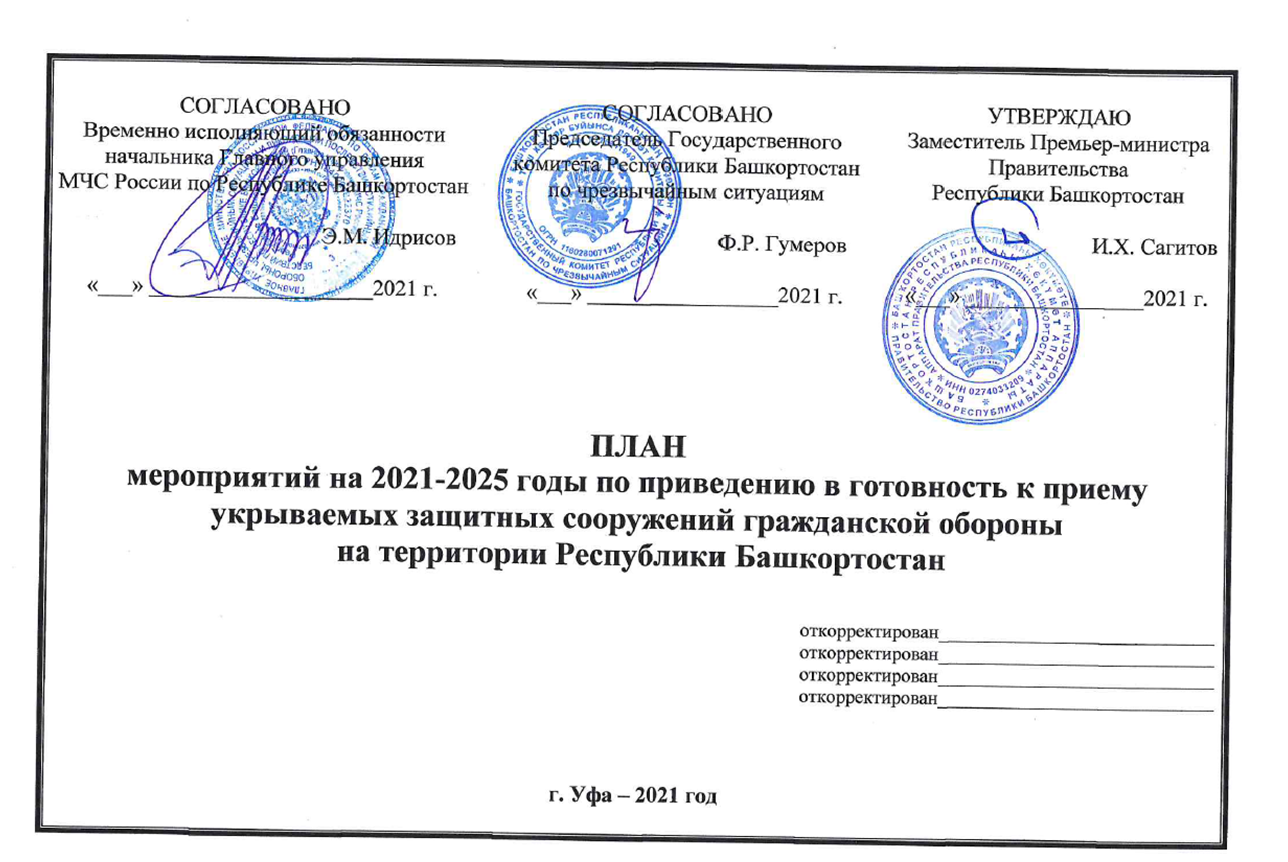 3
АНАЛИЗ ПРОВЕРЕННОЙ ДОКУМЕНТАЦИИ НА ИЗМЕНЕНИЕ ТИПА ЗС ГО ИЗ ПРУ В УКРЫТИЕ
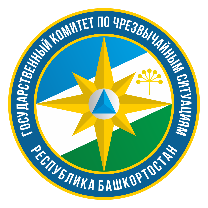 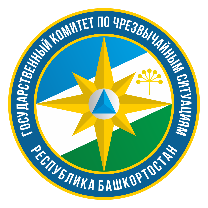 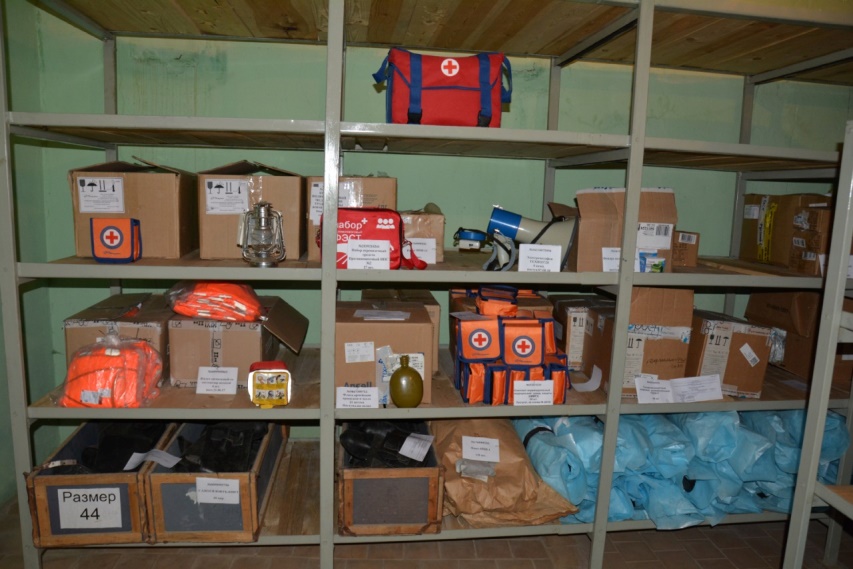 Всего проверено 134 пакета документации, из них:
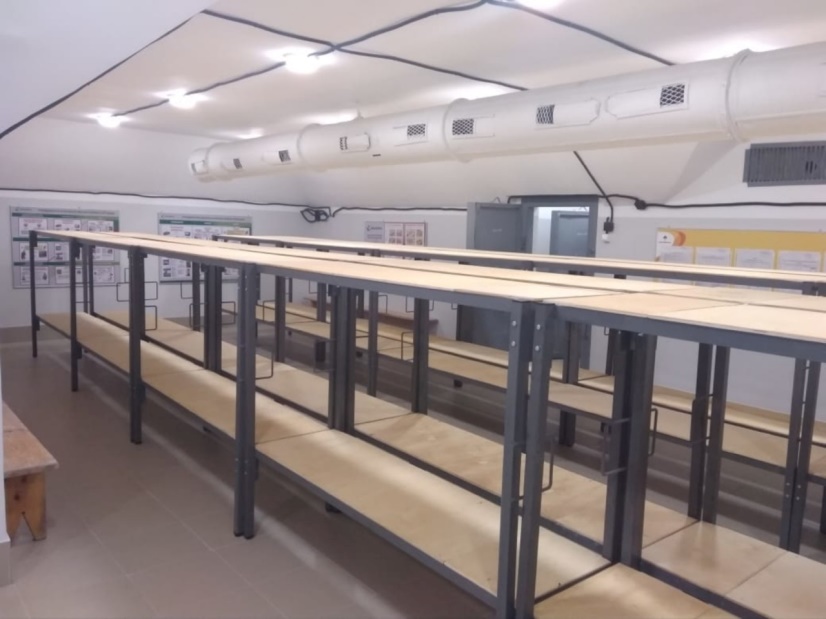 БЕЗ ЗАМЕЧАНИЙ
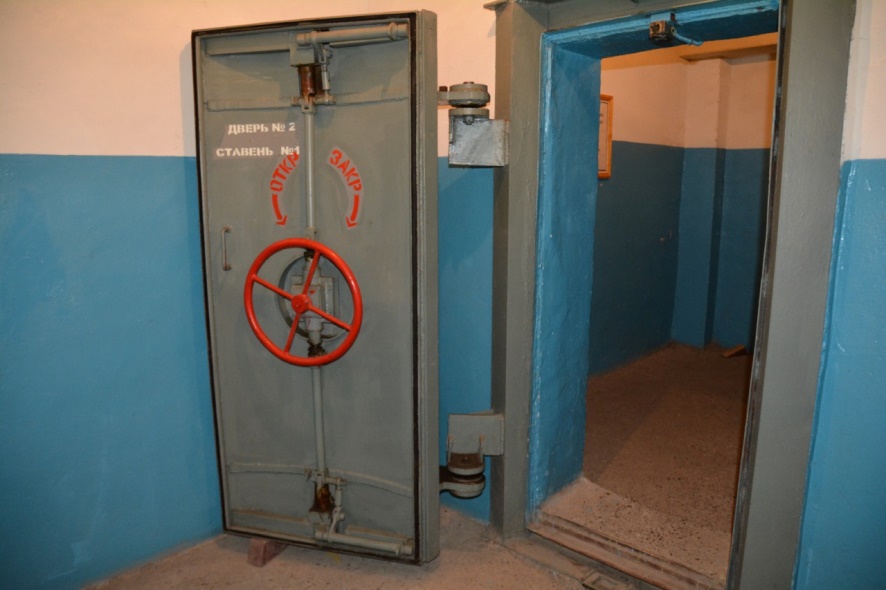 С ЗАМЕЧАНИЯМИ
4
ОСНОВНЫЕ НЕДОСТАТКИ В ДОКУМЕНТАЦИИ, ПРЕДСТАВЛЕННЫХ НА ПРОВЕРКУ
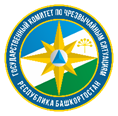 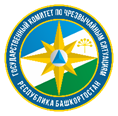 Работа по подготовке документации по изменению типа защитных сооружений гражданской обороны должна вестись в строгом соответствии 
с Методическими рекомендациями МЧС России от 30.12.2020 г. № 2-4-71-37-11.
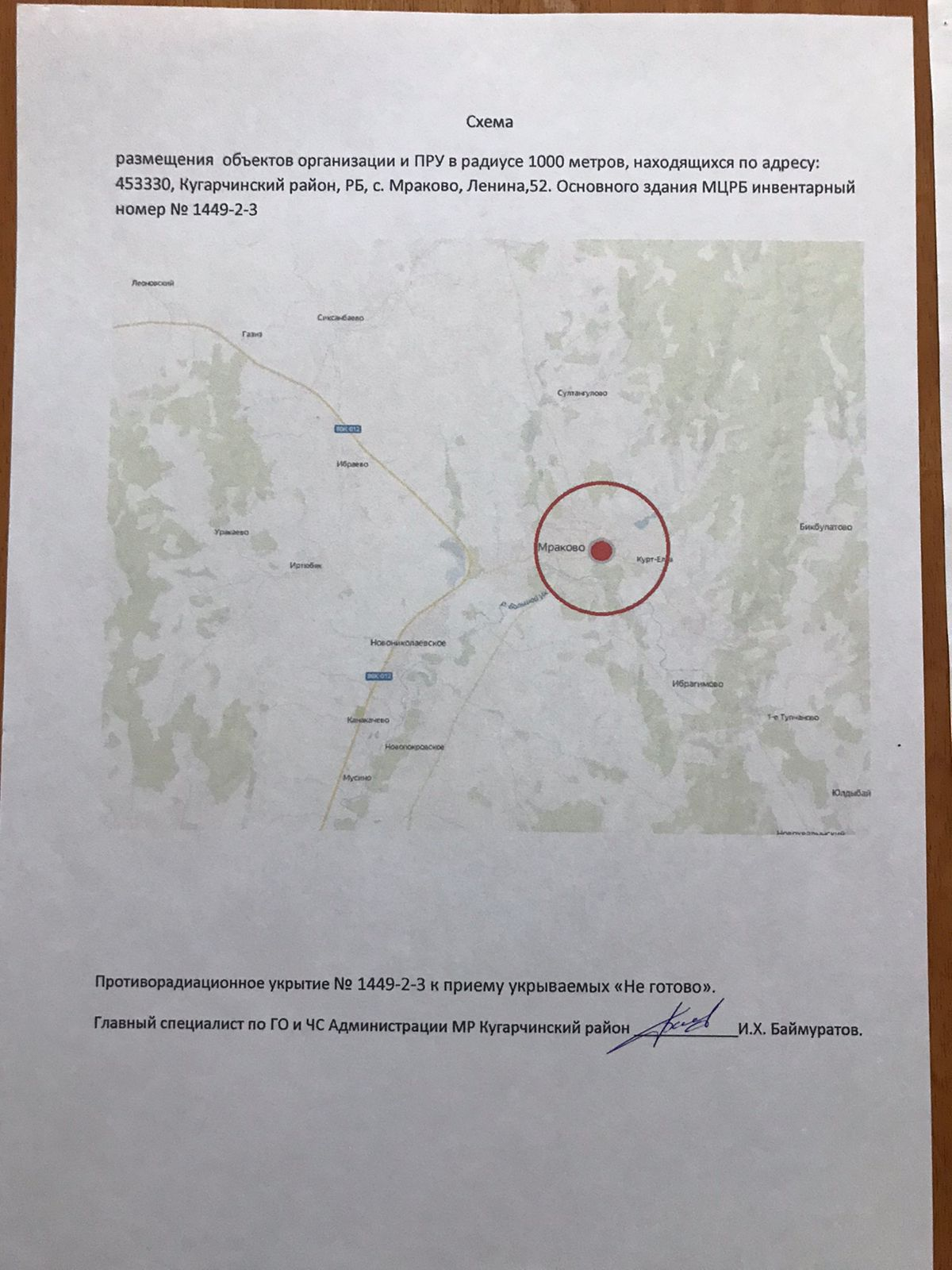 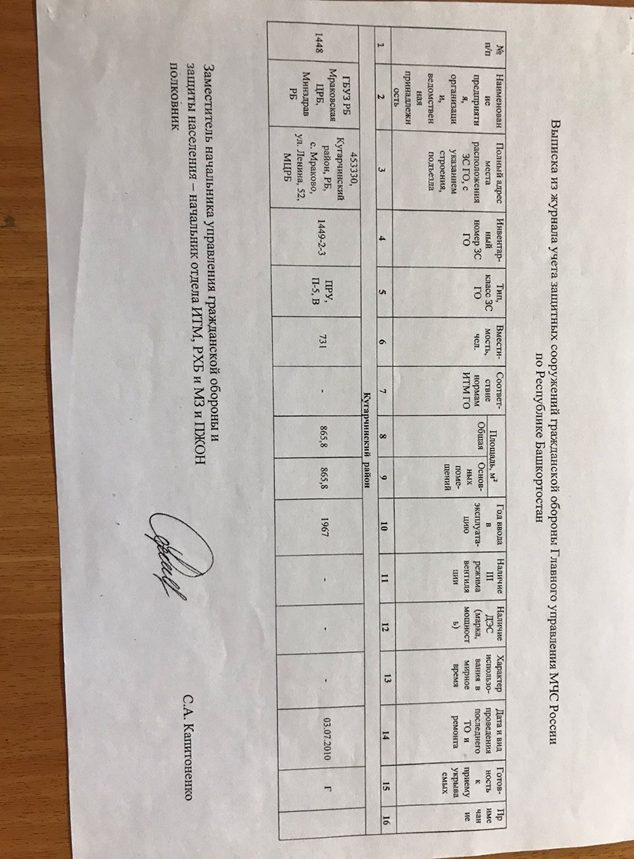 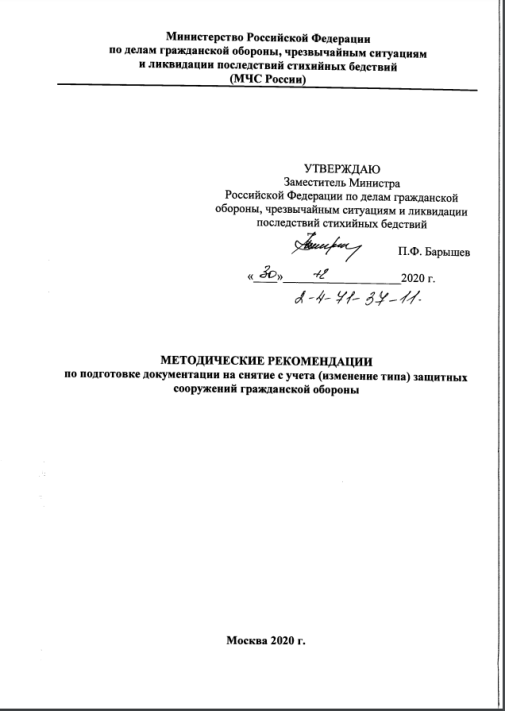 Готовность ЗС ГО в схеме должна совпадать с выпиской из журнала учёта ЗС ГО
5
ОСНОВНЫЕ НЕДОСТАТКИ В ДОКУМЕНТАЦИИ, ПРЕДСТАВЛЕННЫХ НА ПРОВЕРКУ
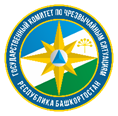 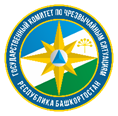 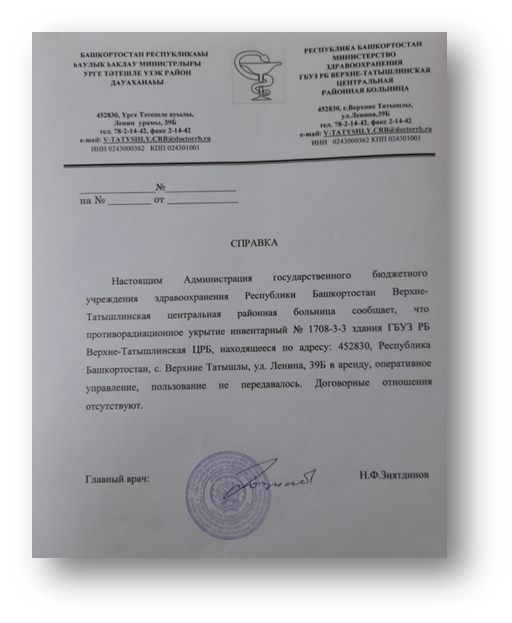 В случае отсутствия договорных отношений должен быть подтверждающий документ
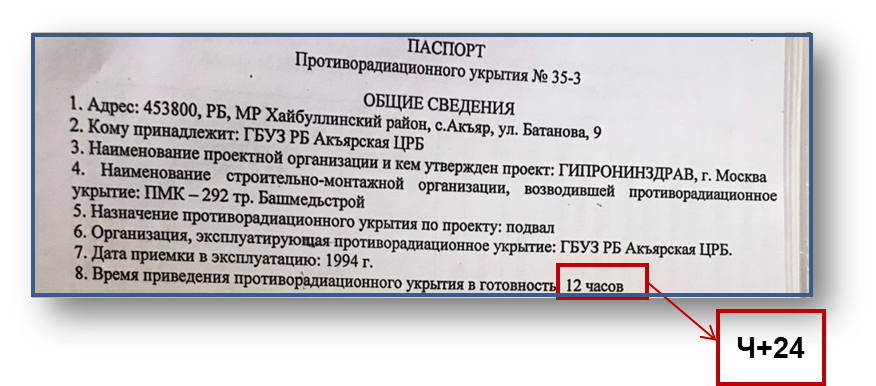 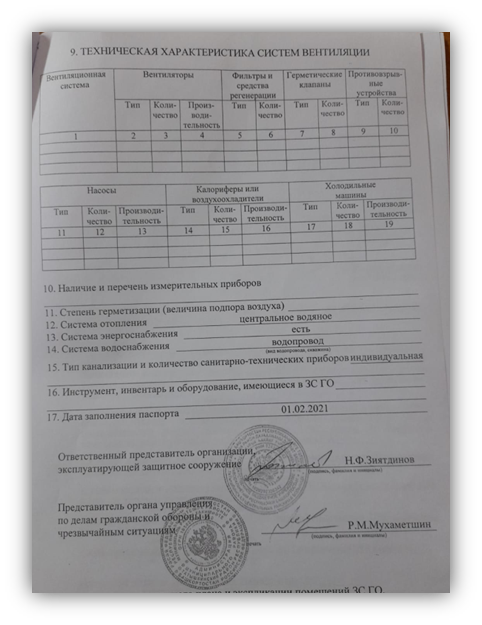 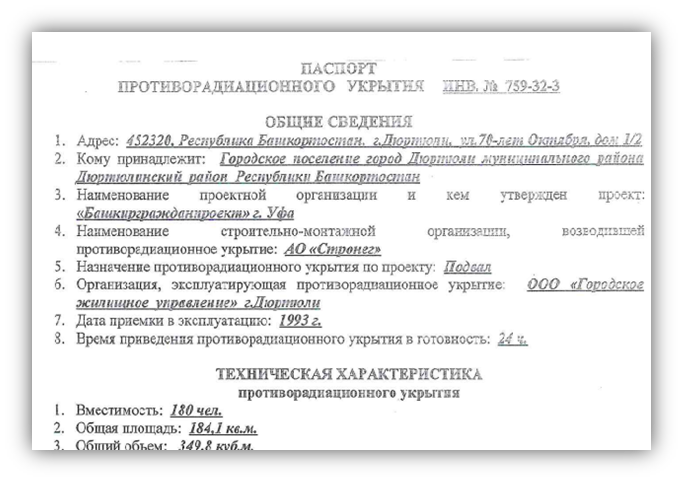 Не верно
Верно
В паспортах ЗС ГО должны быть подписи и печати, 
датирован не позднее 2018 г., время приведения в готовность ЗС ГО – 24 ч.
6
РЕКОМЕНДАЦИИ ПРИ ПОДГОТОВКЕ ДОКУМЕНТАЦИИ ПО ИЗМЕНЕНИЮ ТИПА ЗС ГО
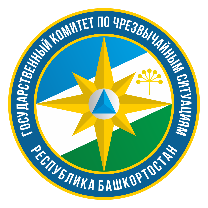 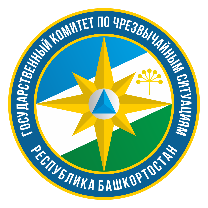 В связи со сложившейся эпидемиологической обстановкой и в целях недопущения распространения ОРВИ и COVID-19 в Республике Башкортостан, рекомендуем подготовленный пакет документов направлять в электронном виде на проверку в ГБУ РБ СОМГЗ Башняковой Марине Александровне 
(тел. 8-919-60-45-819)
В КОМИССИЮ ВКЛЮЧАТЬ
Представителя Государственного комитета РБ по чрезвычайным ситуациям
Представителя Росимущества
Порядок предоставления документов:
3. ТУ Росимущества
4. Департамент ГО и ЗН МЧС России
2. ГУ МЧС России по РБ
1. ГБУ РБ СОМГЗ
7
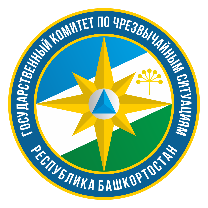 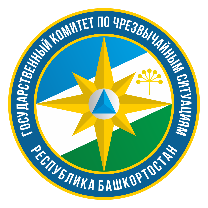 ЛУЧШИЕ РАЙОНЫ ПО РАБОТЕ ПО ЗС ГО ДЮРТЮЛИНСКИЙ РАЙОН (ИЗМЕНЕН ТИП 8 ЗС ГО)
Все документы предоставлены и оформлены в соответствии с методическими рекомендациями  № 2-4-71-37-11, например:
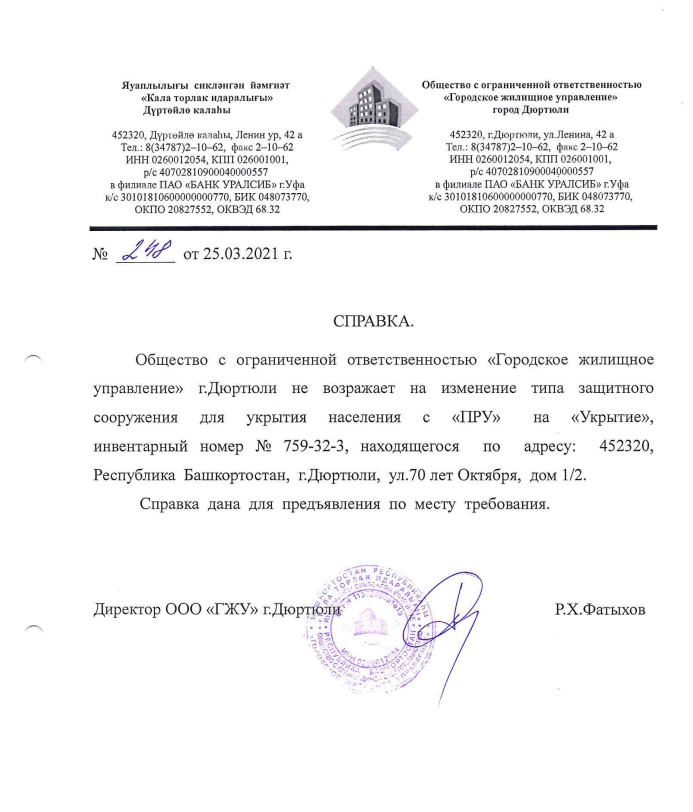 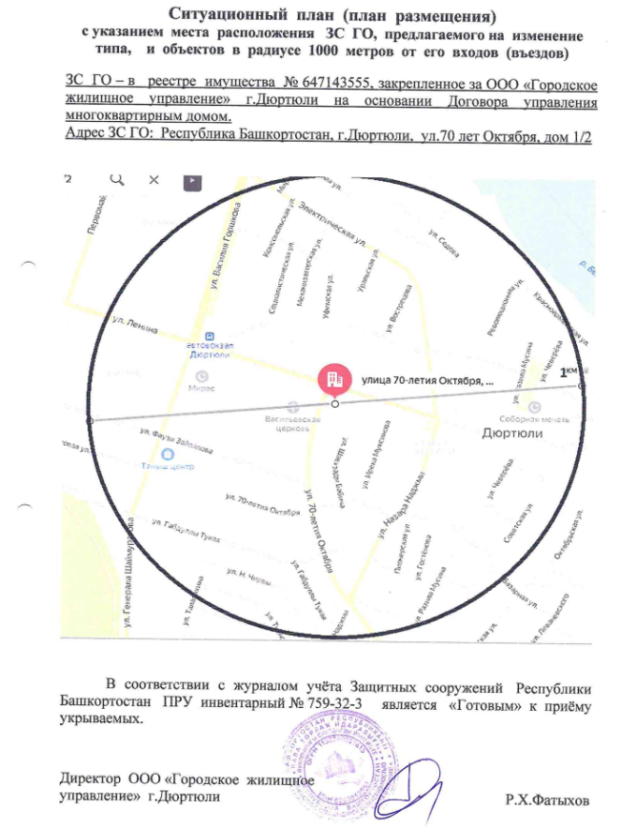 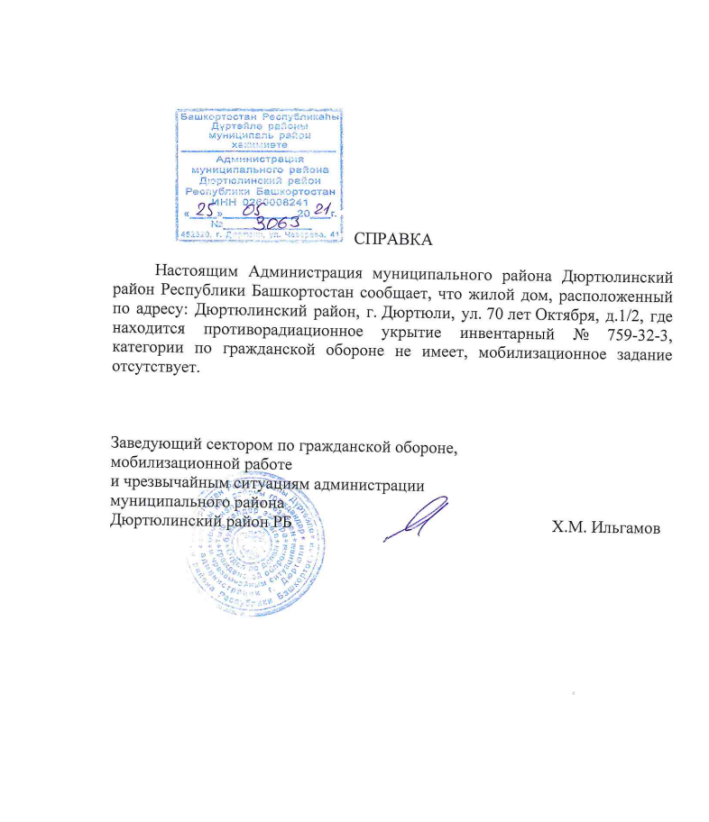 8
Правильно оформленные документы
ЛУЧШИЕ РАЙОНЫ ПО РАБОТЕ ПО ЗС ГО 
БИРСКИЙ РАЙОН (ИЗМЕНЕН ТИП 12 ЗС ГО)
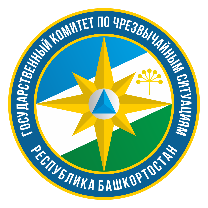 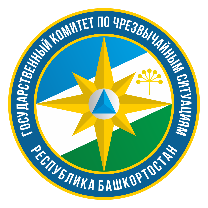 Все документы предоставлены и оформлены в соответствии с методическими рекомендациями  № 2-4-71-37-11, например:
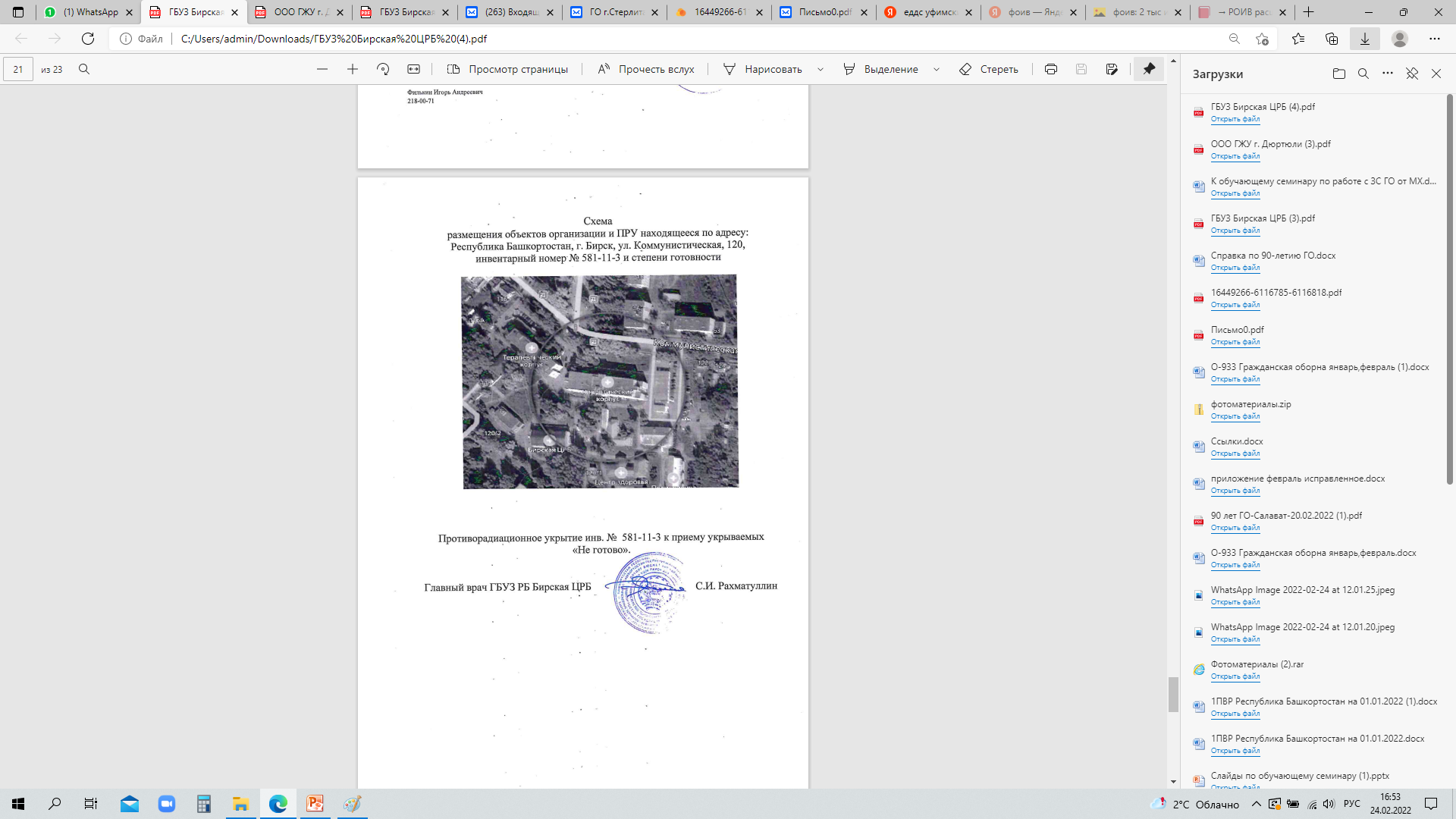 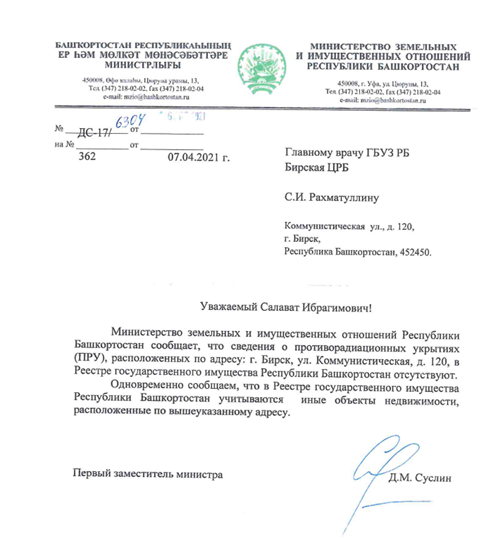 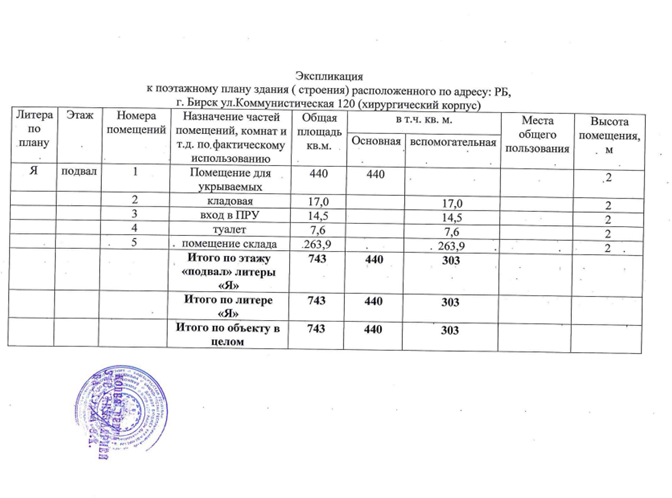 9
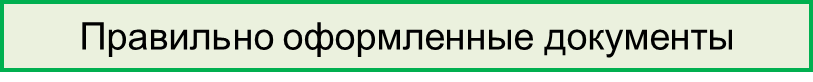 ГОСУДАРСТВЕННЫЙ КОМИТЕТ РЕСПУБЛИКИ БАШКОРТОСТАН ПО ЧРЕЗВЫЧАЙНЫМ СИТУАЦИЯМ
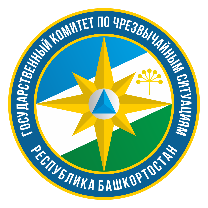 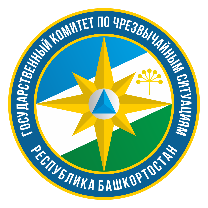 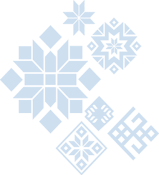 Спасибо за внимание!
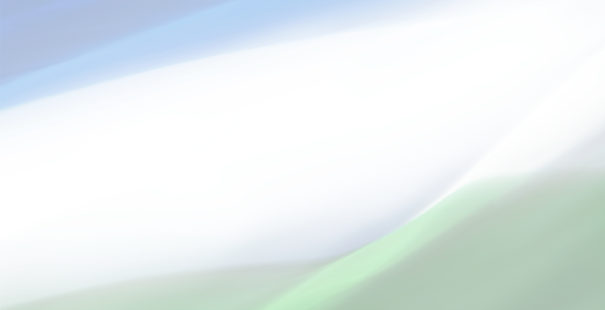 Башнякова Марина Александровна
Специалист 
по основной деятельности 
отдела защиты населения
Центра мероприятий гражданской обороны и защиты населения 
ГБУ РБ СОМГЗ